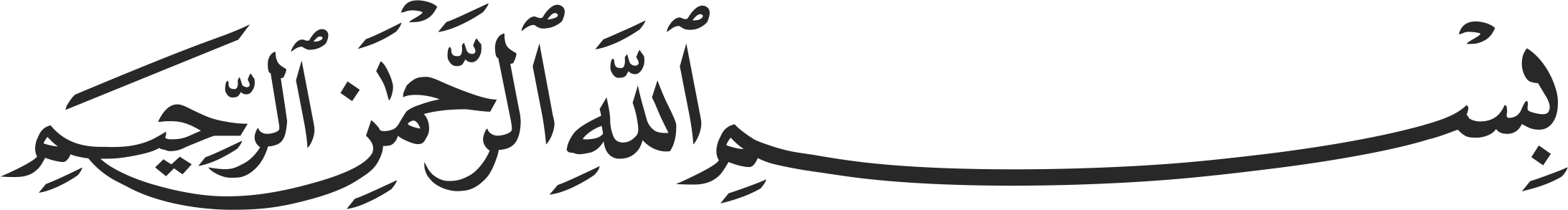 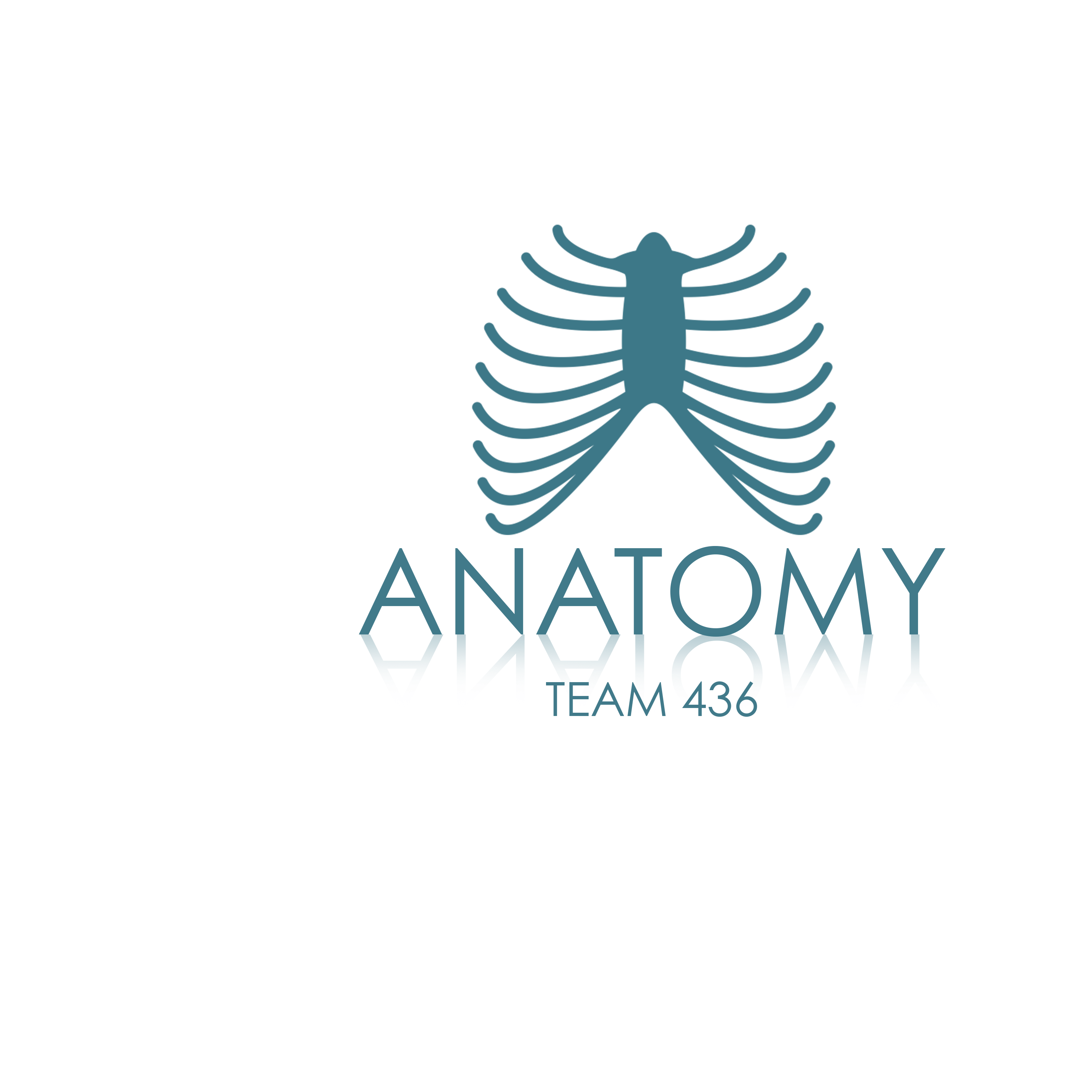 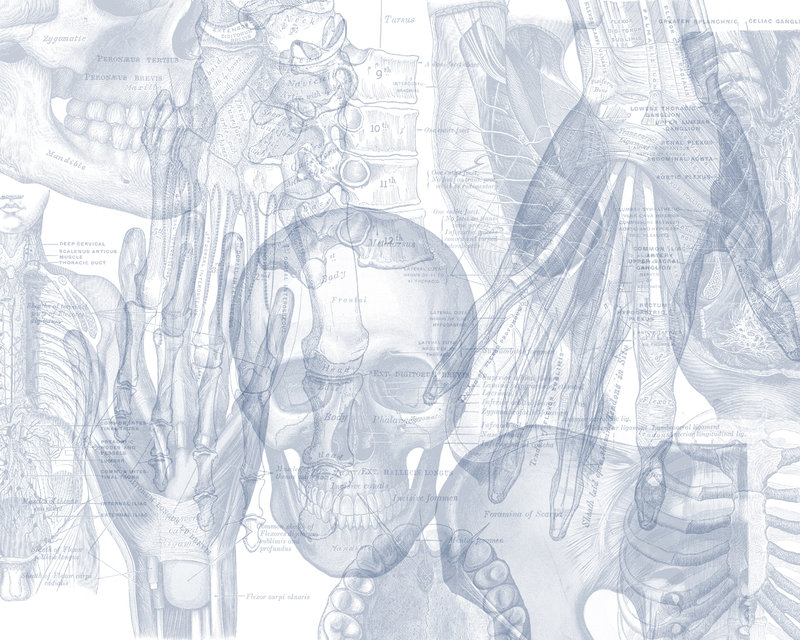 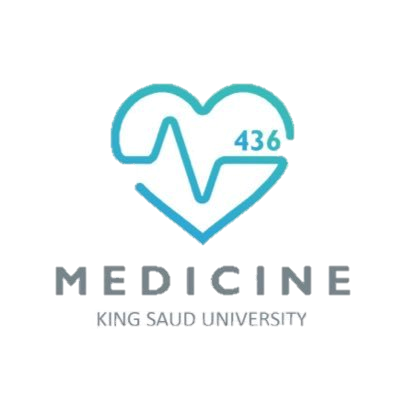 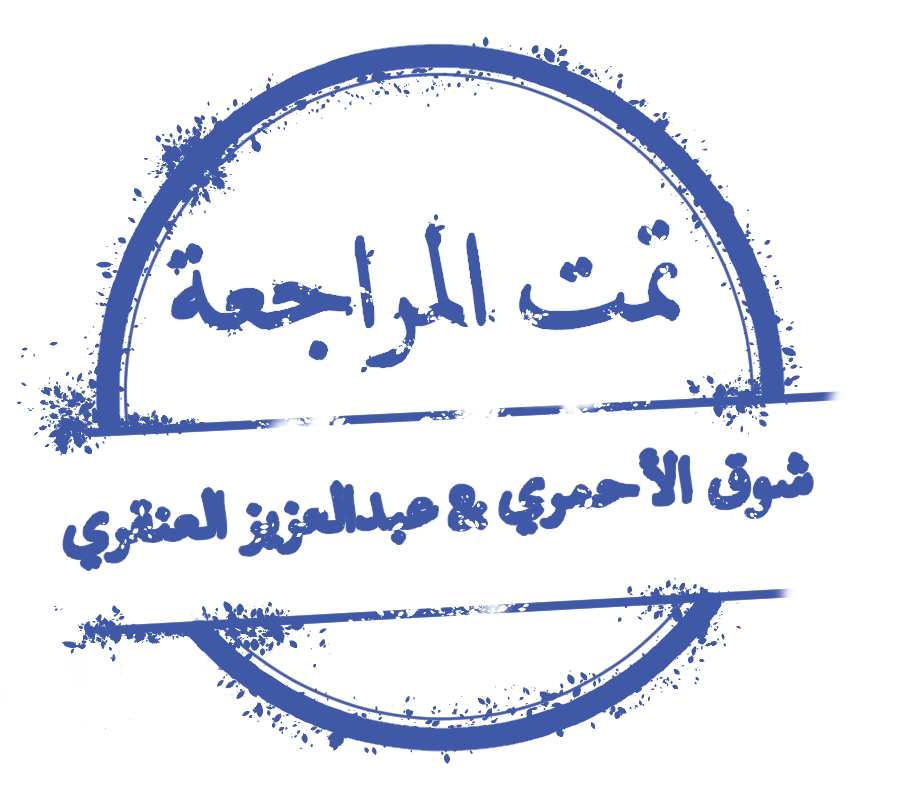 Color Code
Important 
Doctors Notes
Notes/Extra explanation
Anatomy of the Pancreas
Please view our Editing File before studying this lecture to check for any changes.
Objectives
At the end of the lecture, the students should be able to describe the:
Describe the anatomical view of the pancreas regarding ; location, parts relations, ducts.
Arterial supply & Venous drainage. 
Describe the nerve supply and lymph drainage.
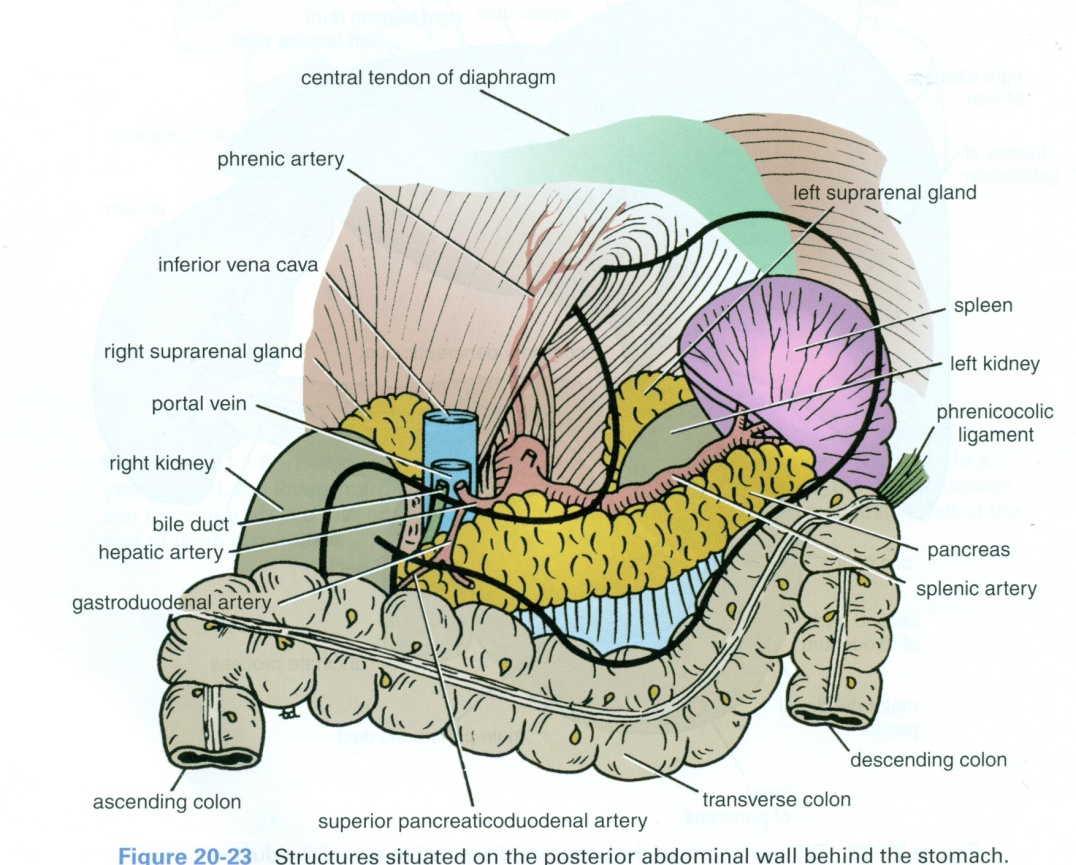 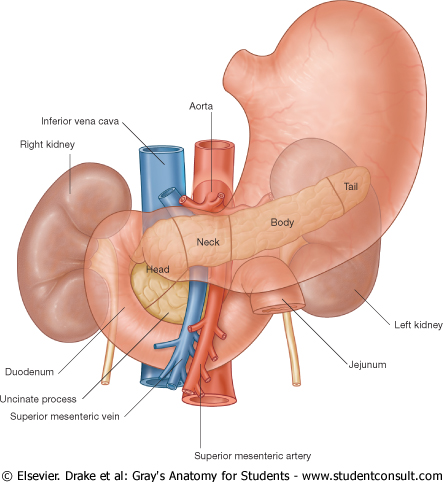 L1 (transpyloric plane)
T12
*meaning it is only covered anteriorly by peritoneum and posteriorly it is fixed to the abdominal wall.
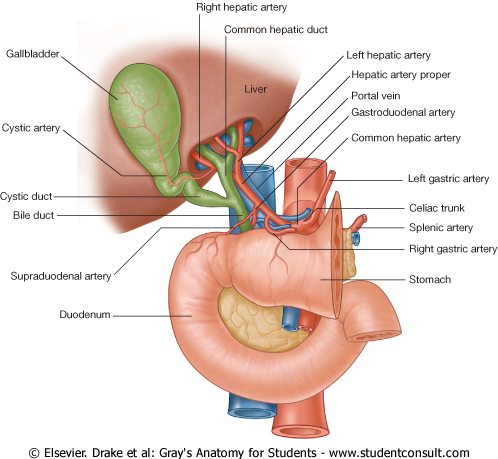 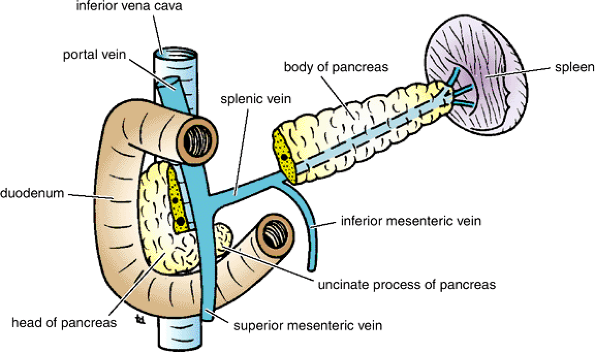 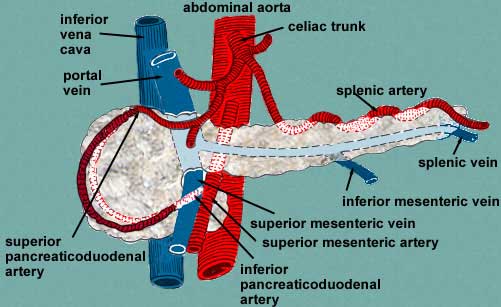 Extra
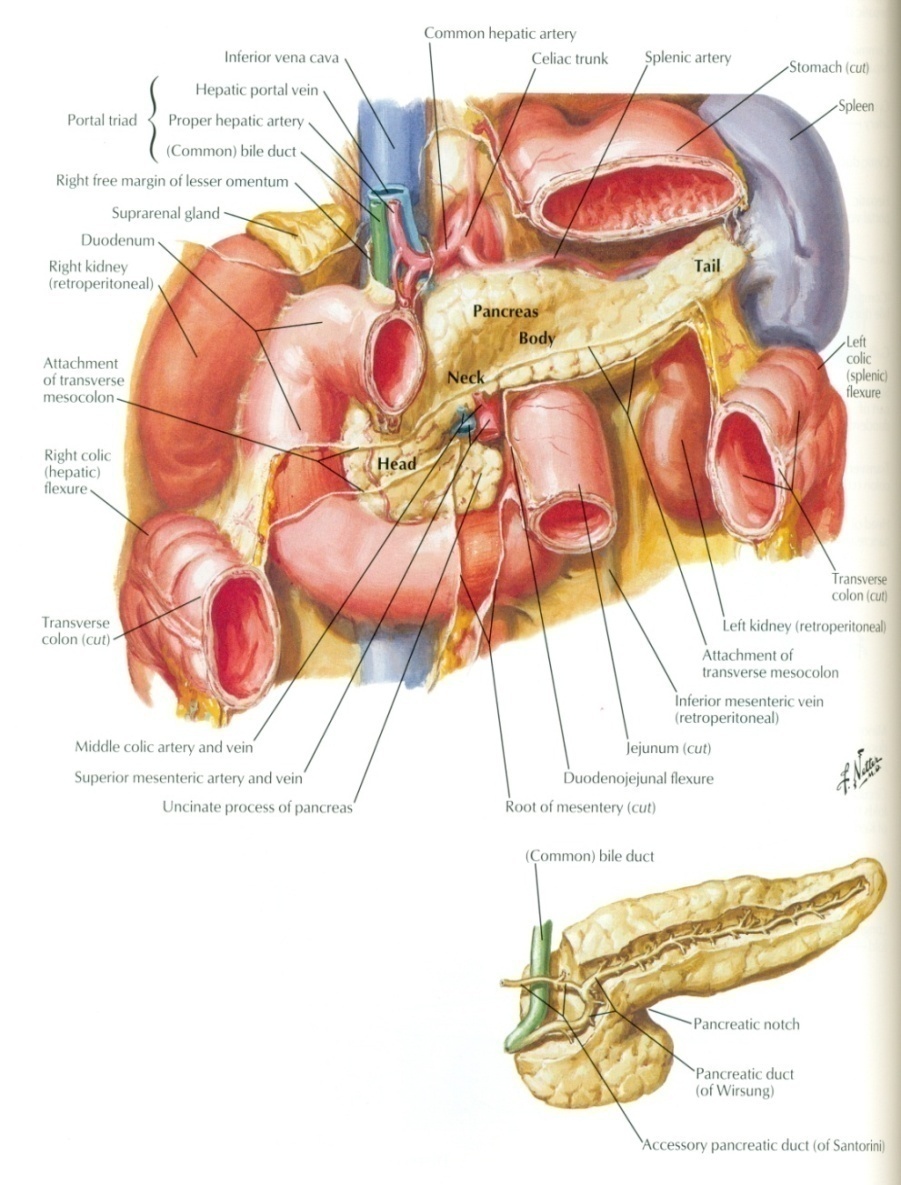 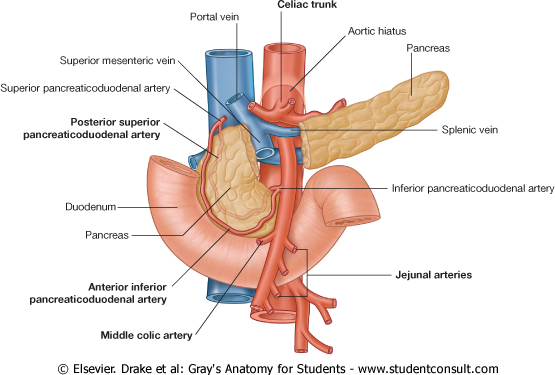 *the superior mesenteric vessels start at L1 behind the neck then they will descend and go in front of the uncinate process
Relations of Pancreas
*Extra
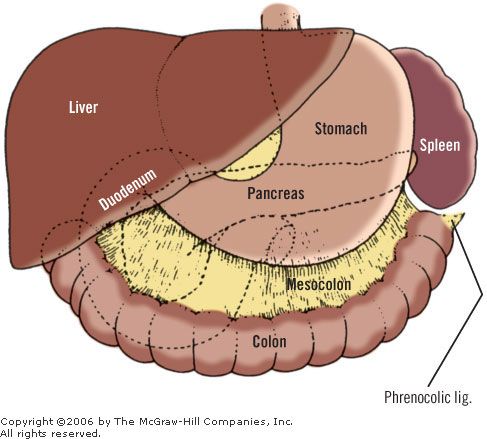 *Extra
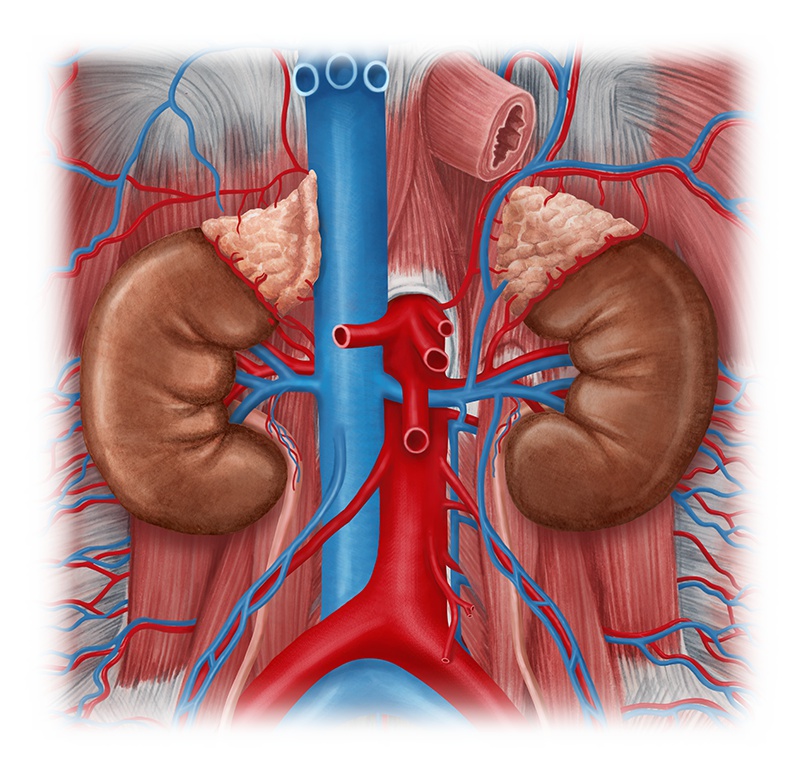 Arterial Supply  Important to know
Supplied by:
Celiac trunk (foregut)
Superior mesenteric artery (midgut)
Splenic arteries (branch of celiac)
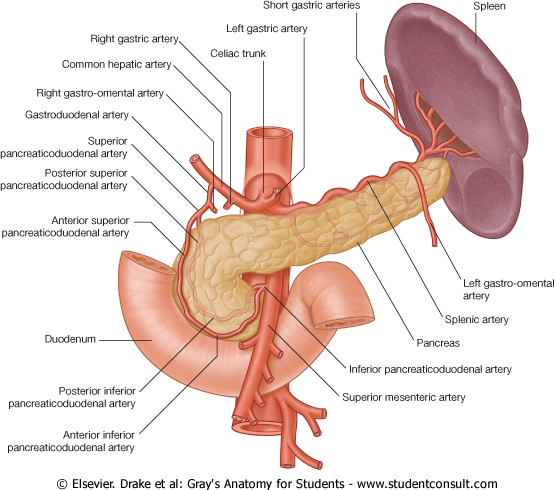 Head & Neck:
Celiac Trunk* → Common hepatic artery (also gives Right gastric and hepatic arteries) →Gastroduodenal →Superior pancreaticoduodenal .
 Superior mesenteric → Inferior pancreaticoduodenal to head
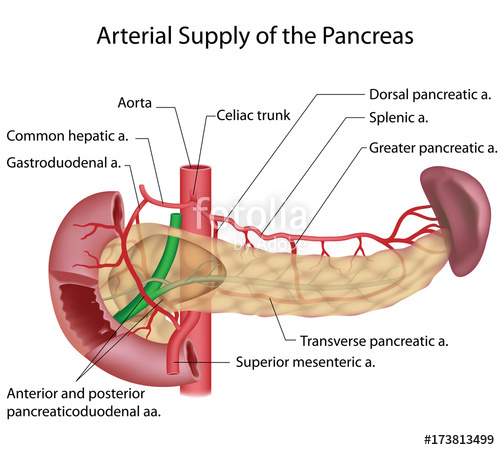 Body and Tail:
Splenic artery: supplies the Body and Tail of pancreas by about 10 branches
*Extra
The inferior pancreaticoduodenal is a branch of superior mesenteric.
The superior pancreaticoduodenal is a branch of gastroduodenal which is a branch of common hepatic which is a branch of celiac trunk.
نفس الكلام بس بصيغة مختلفة
Superior pancreaticoduodenal
1
1
Common hepatic artery
*Celiac trunk
Gastroduodenal
3
3
2
2
Left gastric
Right gastric
Splenic
Hepatic
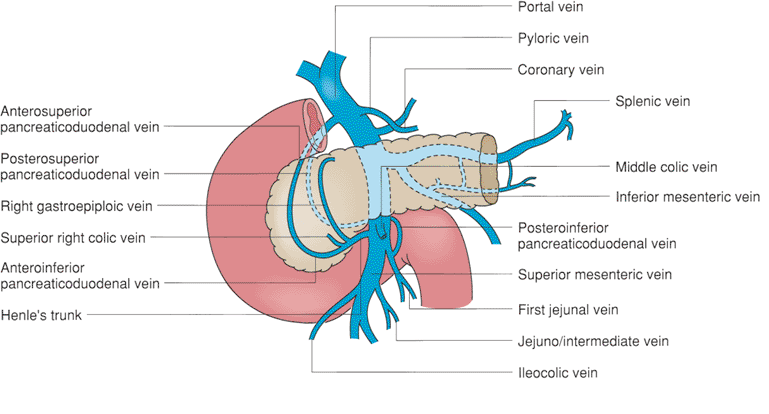 Venous drainage
Anterior and posterior arcades (the superior and inferior pancreaticoduodenal veins) drain head and the body,
Splenic vein drains the body and tail. 
Ultimately, ends into Portal Vein by joining superior mesenteric.
Nerve supply
Sympathetic: from the splanchnic nerves , they have a predominantly inhibitory effect
Parasympathetic: from the Vagus, they stimulate both exocrine and endocrine secretions
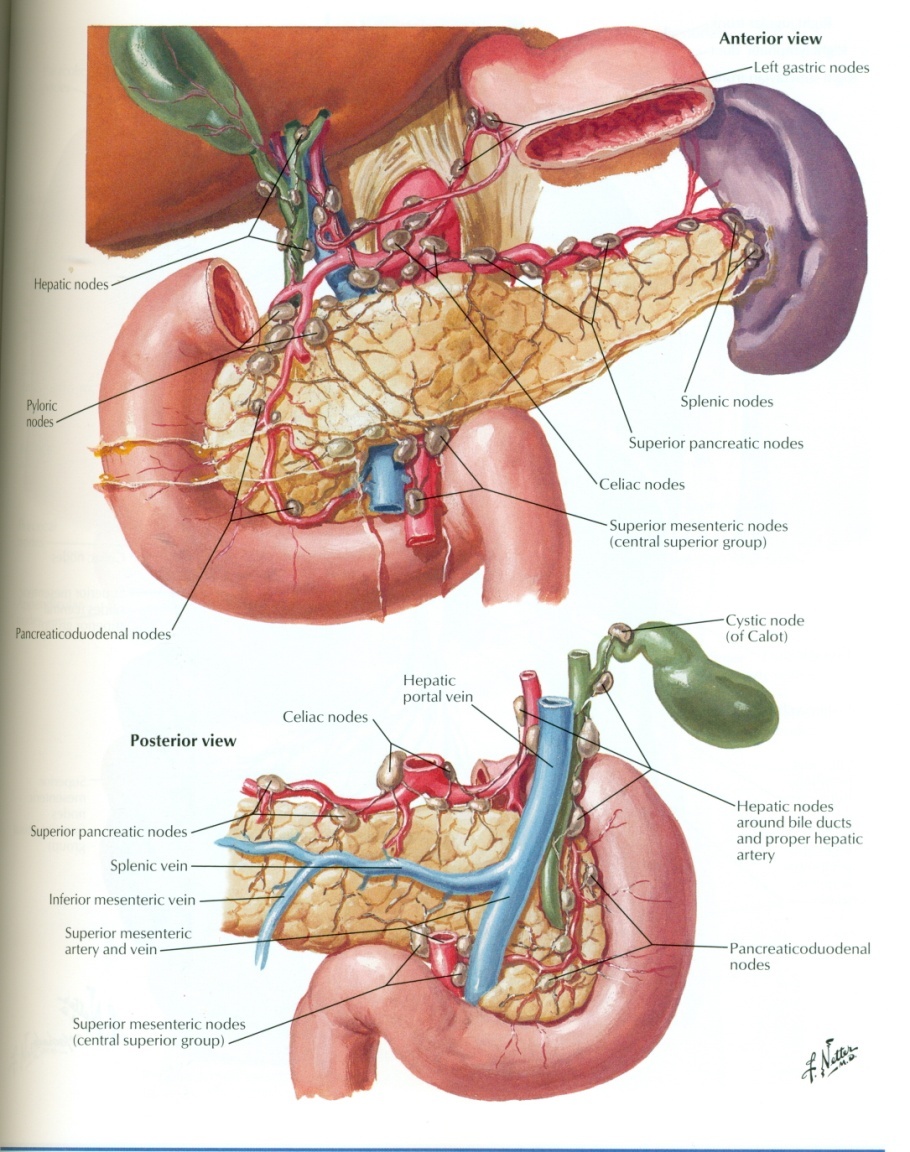 Lymphatic drainage
Celiac nodes
Rich network drains into nodes along the upper border of the pancreas.
Ultimately the efferent vessels drain into the Celiac nodes. 
Lymph vessels from the region of the Head pass to Superior Mesenteric nodes
Sup. Mesenteric nodes
Pancreatic Ducts
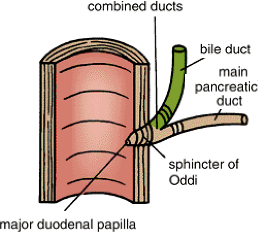 Main Pancreatic duct :
Joins common bile duct & they open into a small hepatopancreatic ampulla in the duodenal wall (Ampulla of Vater) there is also sphincter of oddi which is a muscular valve.
The ampulla opens into the lumen of the duodenum (2nd part of posteromedial wall) through (Major Duodenal Papilla).
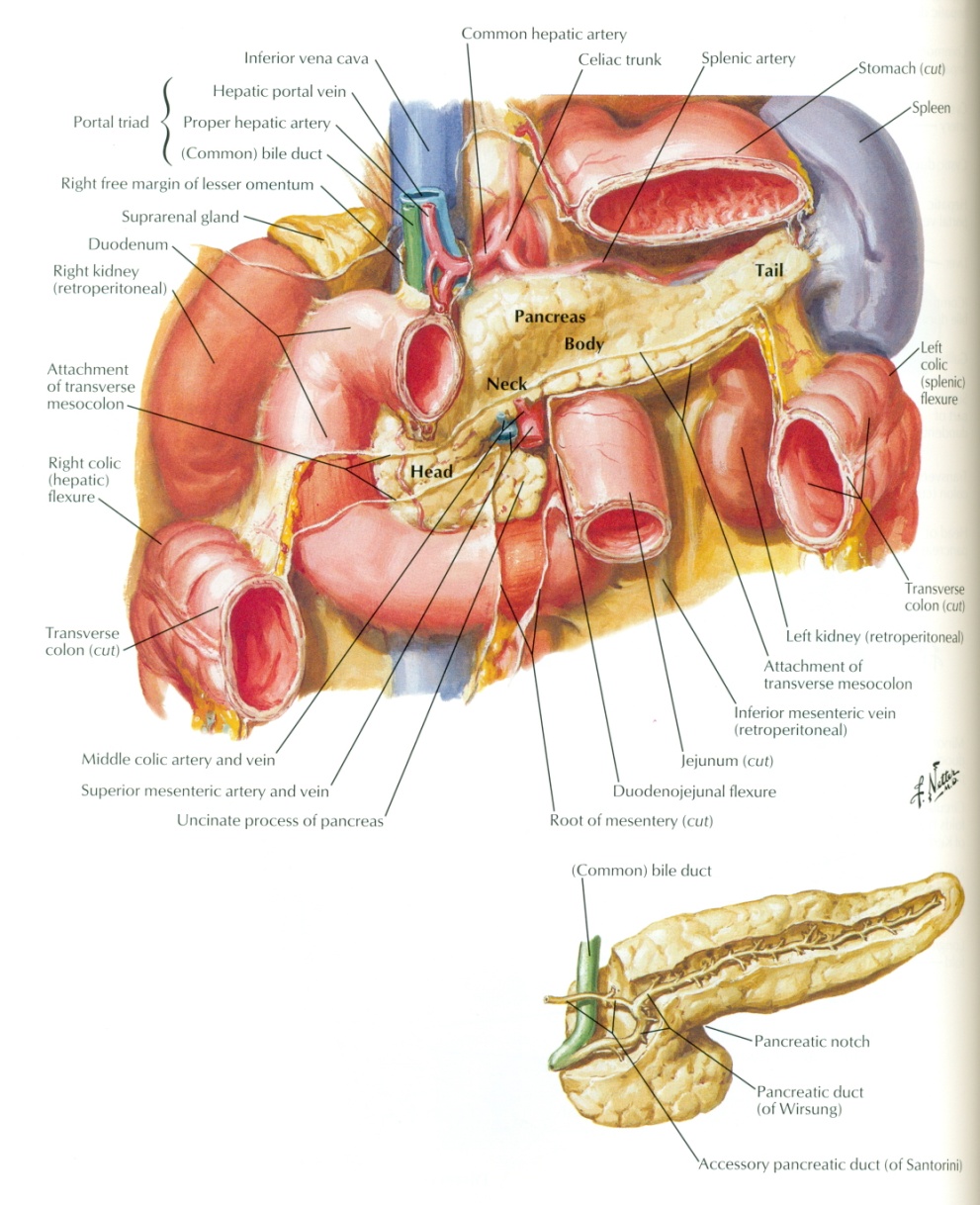 Accessory Pancreatic duct (of Santorini) :
Drains superior portion of the head. 
It empties separately into 2nd portion  of duodenum at (minor duodenal papilla) above the major papilla.
Functions
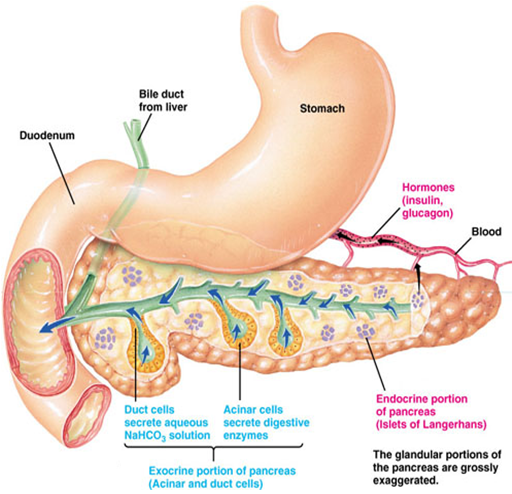 The pancreas is an exocrine and endocrine gland :
The Exocrine portion:
Small ducts arise from the lobules and enter the main pancreatic duct (which begins in the tail), and passes through the body and head where it meets the bile duct.
The Endocrine portion:
(Islets of Langerhans) produce insulin & glucagon.
MCQs
Q4- Which one of these arteries does NOT supply the neck of the pancreas ?
A. Celiac Trunk 
B. Superior pancreatic duodenal
C. Splenic Artery
D. Superior mesenteric

Q5- The stomach is separated from the tail of pancreas anteriorly by which one of the following ?
A. Greater omentum
B. Lesser omentum 
C. Greater sac
D. Lesser sac

Q6- The confluence (beginning) of the Portal Vein beg?
A. Body 
B. Tail 
C. Neck 
D. Uncinate process
Q1- Which part of the pancreas is drained by the splenic vein?
A. Head     
B. Body        
C. Tail          
D. both B&C

Q2- Which of the following is related posteriorly to the body of pancreas?
A. Splenic artery
B. Splenic vein
C. Stomach
D. Transverse colon

Q3- Tail of pancreas lies at the level of?
A. L3
B. T11
C. L1
D. T12
Answers:          1. D,            2. B,           3. D,        4. C,            5. D,             6. C
Leaders:
Nawaf AlKhudairy 
Jawaher Abanumy
Members: 
Hamad alkhudairy
Majed alzain
Mohammed habib
Talal alhoqail 
Abdulaziz alsalman
Feedback
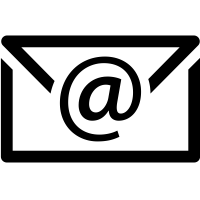 anatomyteam436@gmail.com
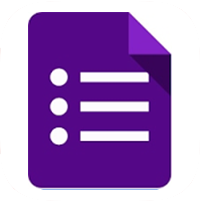 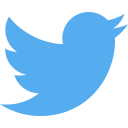 @anatomy436
References:
1- Girls’ & Boys’ Slides
2- Greys Anatomy for Students 
3- TeachMeAnatomy.com